Algunas pautas para la promoción del buen uso de las tecnologías
FACTORES DE RIESGO
Preguntas de screening
Pérdida de control:
¿Has intentado controlas de alguna forma tu conducta porque la consideras problemática?
Mentiras
¿Has mentido a tus familiares o amigos sobre el tipo de conductas que llevas habitualmente a cabo o sobre el 
 tiempo que estás conectado?
Preocupación
Estoy realmente obsesionado descargándome aplicaciones, buscando enlaces, jugando, conectado a chats o   
subiendo fotos y videos.
Discusiones:
¿Discutes frecuentemente con tus padres o amigos porque pasas demasiado tiempo con tu Smartphone o tu videoconsola?
Interferencia en tu vida cotidiana:
¿Has dejado de hacer otras actividades porque tu conexión a la Red o tu dedicación a la videoconsola te lleva demasiado tiempo?
BIBLIOGRAFÍA
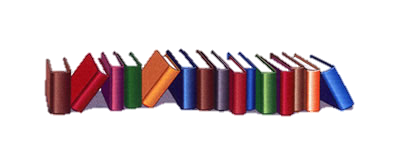 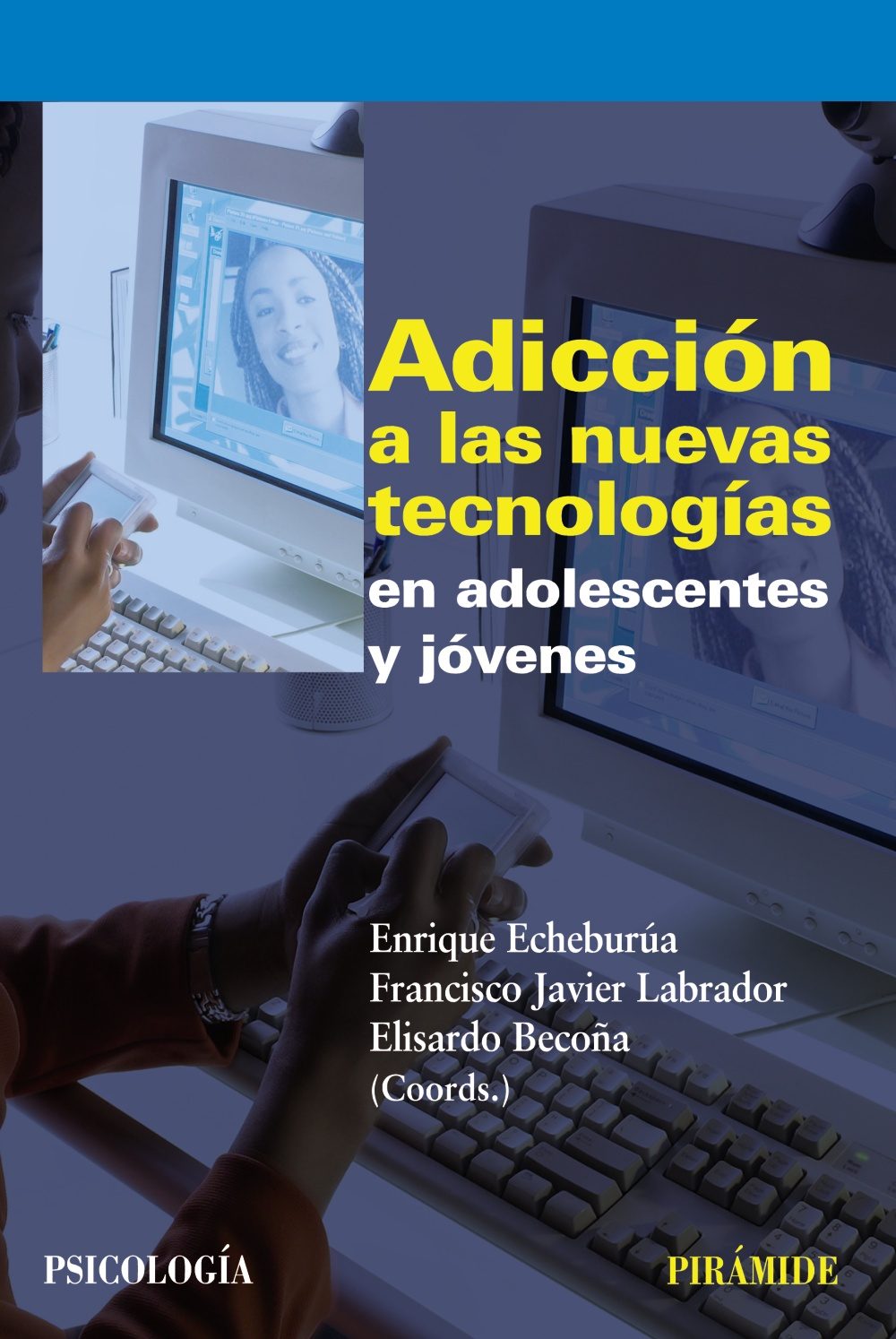 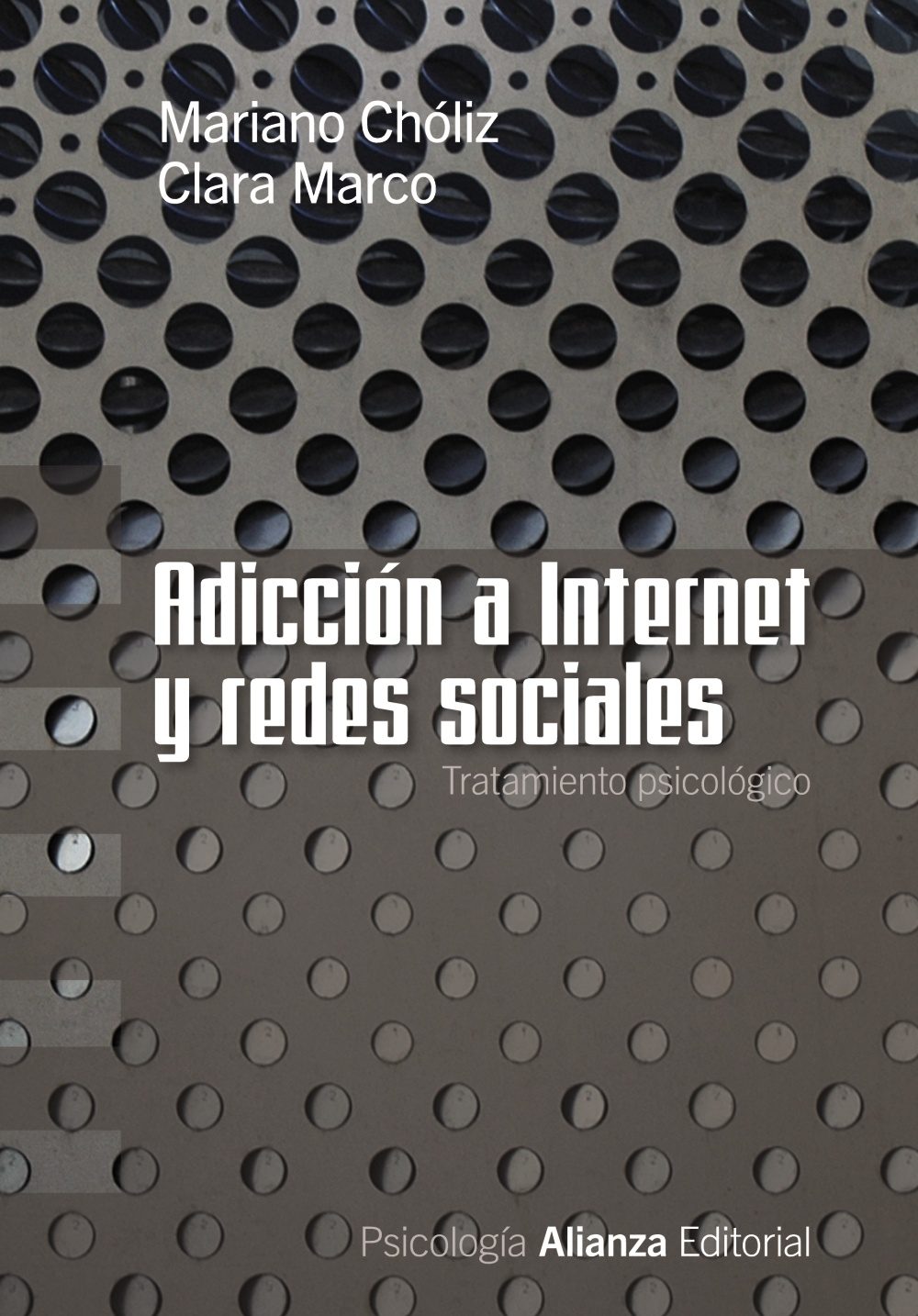 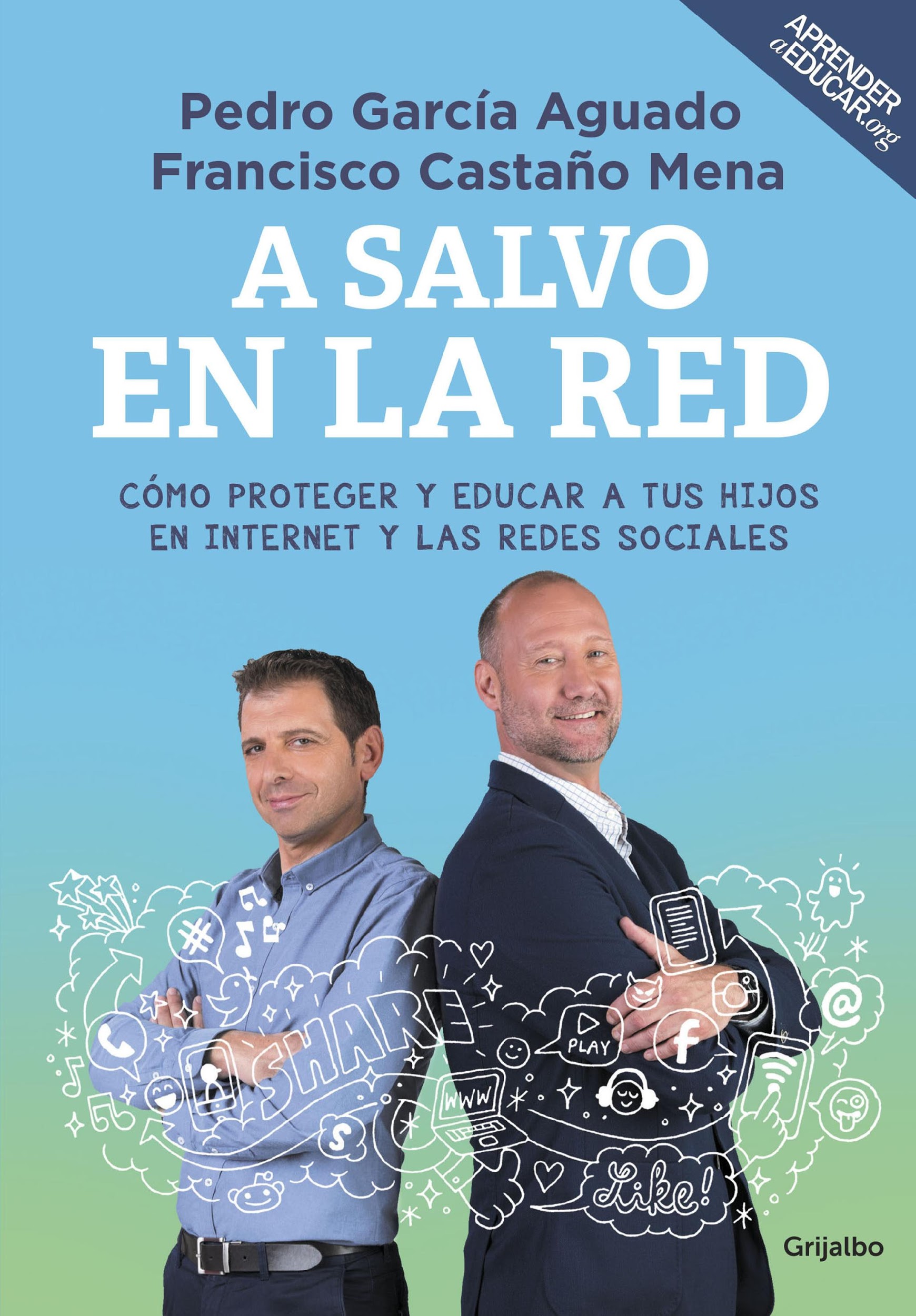 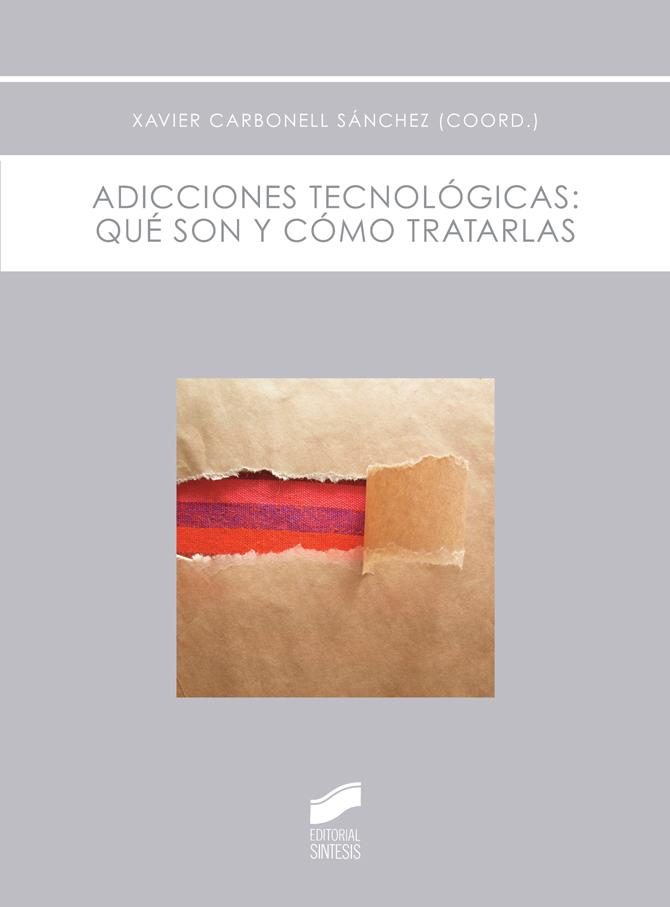 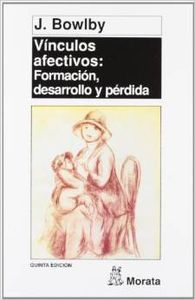 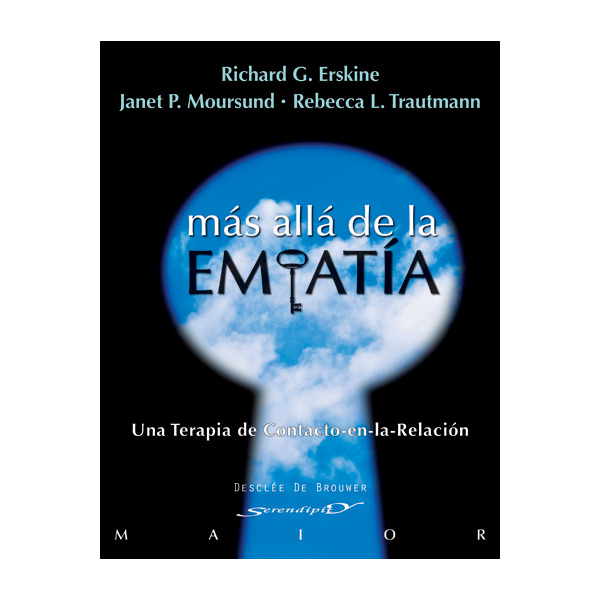